doc.: IEEE 802.15-16- 0012 -01-007a
January 2016
Project: IEEE P802.15 Working Group for Wireless Personal Area Networks (WPANs)

Submission Title: Kookmin University Color Transmission PHY sub-proposal for ISC
	
Date Submitted: January 2016	
Source: Yeong Min Jang, Trang Nguyen, Mohammad Arif Hossain [Kookmin University]

Contact: +82-2-910-5068	E-Mail: yjang@kookmin.ac.kr	
Re:
Abstract:	This is a PHY sub-proposal for ISC using Color Transmission. The compatibility in image sensors is supported.
Purpose: Call for Proposal Response	
Notice:	This document has been prepared to assist the IEEE P802.15.  It is offered as a basis for discussion and is not binding on the contributing individual(s) or organization(s). The material in this document is subject to change in form and content after further study. The contributor(s) reserve(s) the right to add, amend or withdraw material contained herein.
Release:	The contributor acknowledges and accepts that this contribution becomes the property of IEEE and may be made publicly available by P802.15.
Slide 1
Kookmin University
Submission
doc.: IEEE 802.15-16- 0012 -01-007a
January 2016
Content
PHY design considerations
Frame rate variation
Compatible to both shutter types
Perspective distortion and Rotation mitigation
Color-channels interference

System designs
Transmitter and encoding
Image processing and Decoding
Compatibility features

PHY format and PHY modes
Error correction
Slide 2
Kookmin University
Submission
doc.: IEEE 802.15-16- 0012 -01-007a
January 2016
PHY design considerations
Slide 3
Kookmin University
Submission
doc.: IEEE 802.15-16- 0012 -01-007a
January 2016
Frame rate variation
Symbol clock out
Camera sampling
(varying frame rate)
Majority Voting
symbol i voting
symbol (i+1) voting
Clock interval > Max{sampling interval}
Slide 4
Kookmin University
Submission
doc.: IEEE 802.15-16- 0012 -01-007a
January 2016
Compatible to shutter types
Symbol clock out
Global sampling type
Rolling sampling type
Rolling effect
How to mitigate rolling effect?
Slide 5
Kookmin University
Submission
doc.: IEEE 802.15-16- 0012 -01-007a
January 2016
Perspective Distortion and Rotation
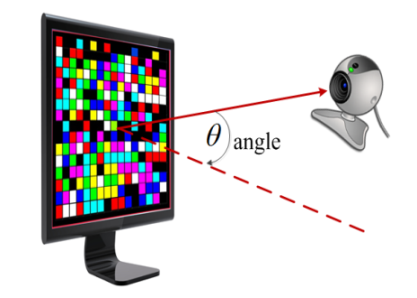 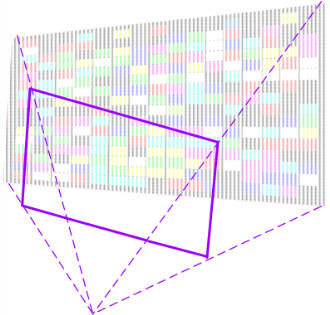 Perspective Distortion
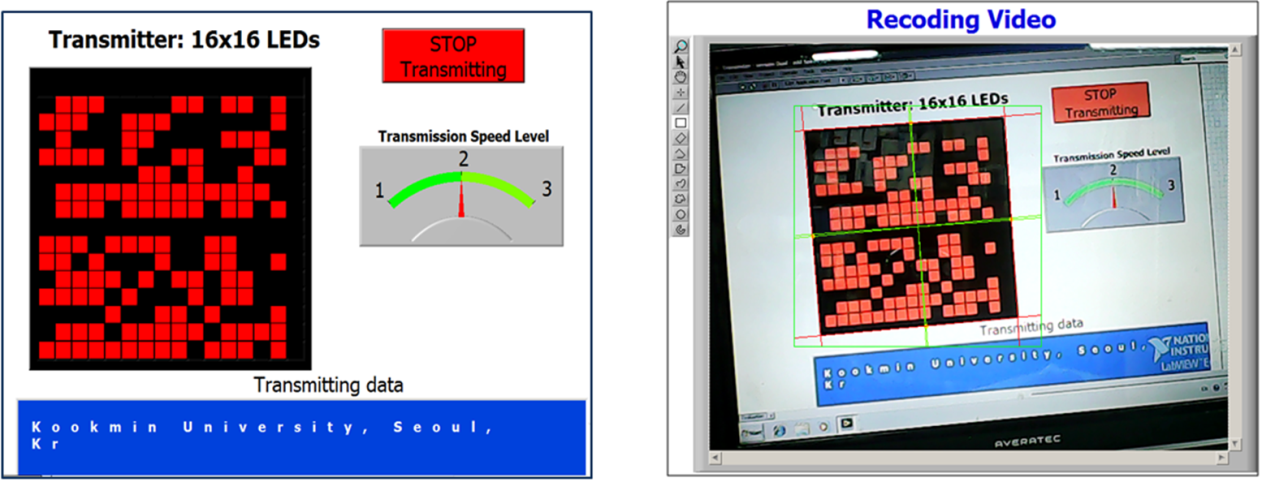 Rotation
How to mitigate perspective distortion and rotation?
Slide 6
Kookmin University
Submission
doc.: IEEE 802.15-16- 0012 -01-007a
January 2016
Channels Interference
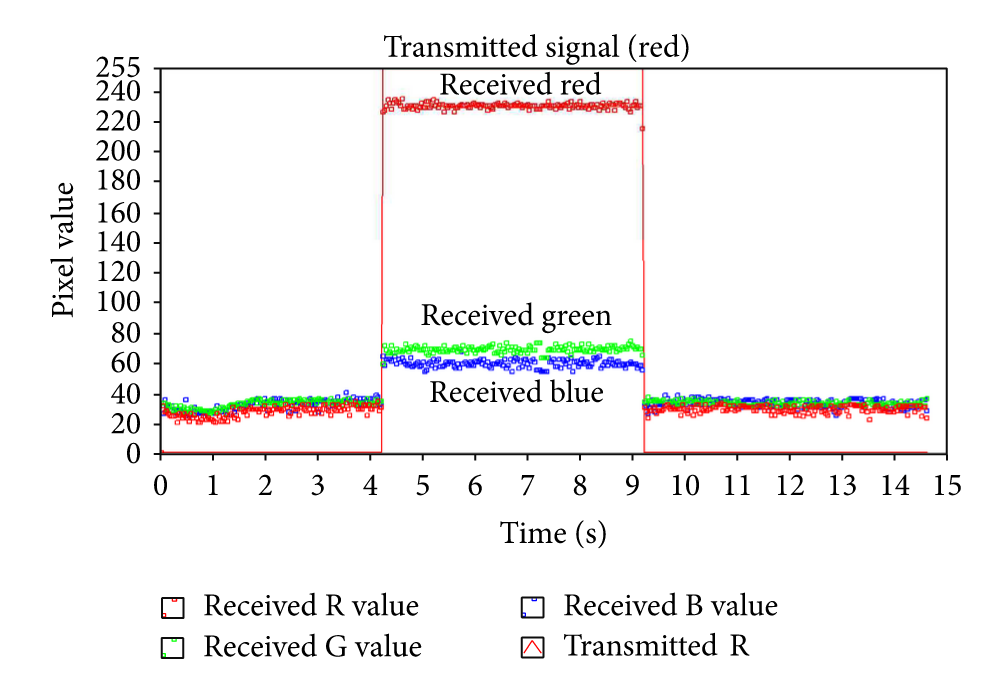 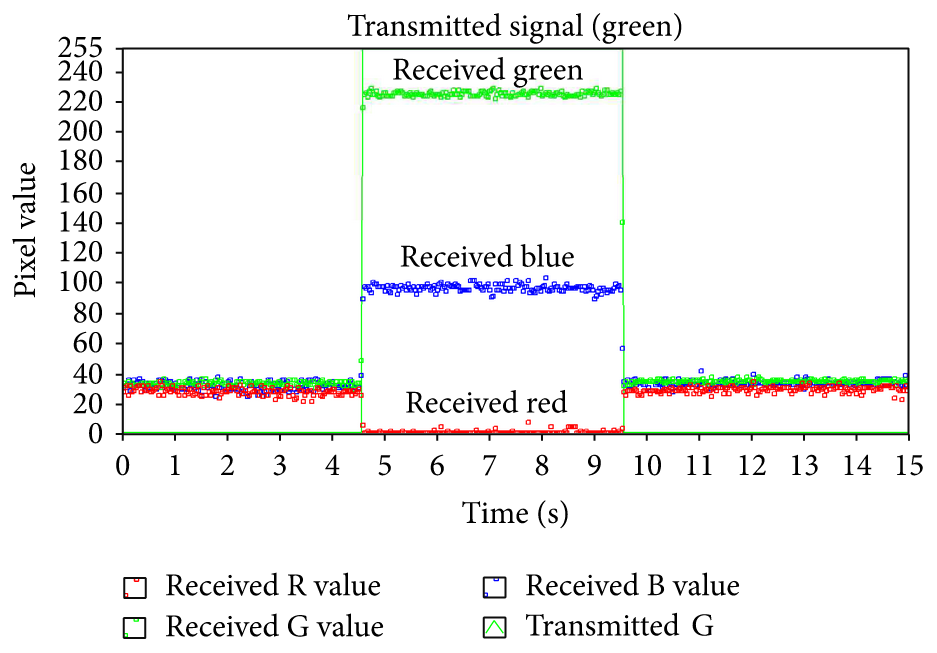 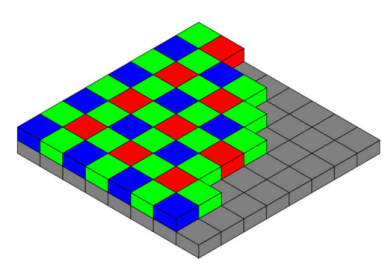 Interference between color channels due to the Bayer filter of image sensor
A fixed threshold may cause error.
Slide 7
Kookmin University
Submission
doc.: IEEE 802.15-16- 0012 -01-007a
January 2016
System Design
Slide 8
Kookmin University
Submission
doc.: IEEE 802.15-16- 0012 -01-007a
January 2016
System Architecture
Transmitter side
Receiver side
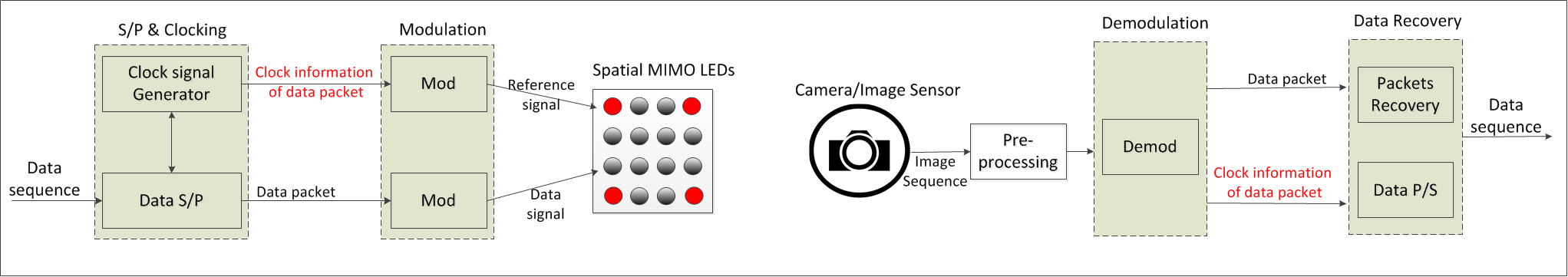 clock information (of a data packet/symbol): The information represents the state of a symbol clocked out. The clock information is transmitted along with a symbol to help a receiver in identifying an arrival state of new symbol under presence of frame rate variation.
Clock information
bit = 1
Symbol clock out
Clock information
bit = 0
Slide 9
Kookmin University
Submission
doc.: IEEE 802.15-16- 0012 -01-007a
January 2016
Transmitter Design
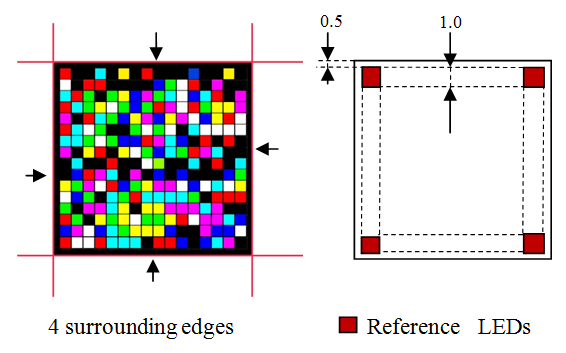 A design of 16x16 LEDs transmitter
Reference LEDs (4 LEDs at 4 corners):
Transmit clock information to help a varying-frame rate receiver in performing asynchronous decoding
To mitigate the rolling shutter effect

 4 Surrounding lines (high gradient difference):
To help a receiver in detecting and extracting LEDs in real-time
Slide 10
Kookmin University
Submission
doc.: IEEE 802.15-16- 0012 -01-007a
January 2016
Colors Encoding (Flicker mode)
Encoding table for reference LEDs and data LEDs
Multi-colors encoding true table
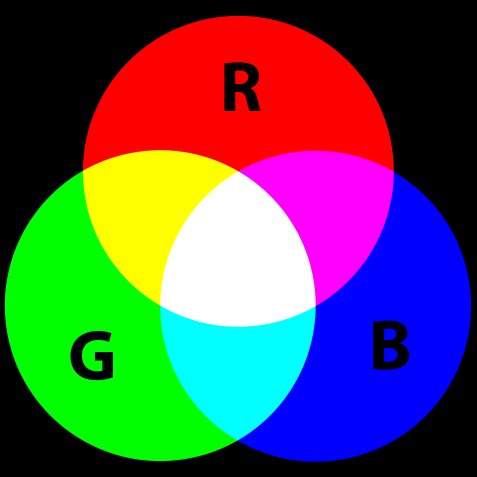 Slide 11
Kookmin University
Submission
doc.: IEEE 802.15-16- 0012 -01-007a
January 2016
LEDs extraction under Perspective Distortion and Rotation
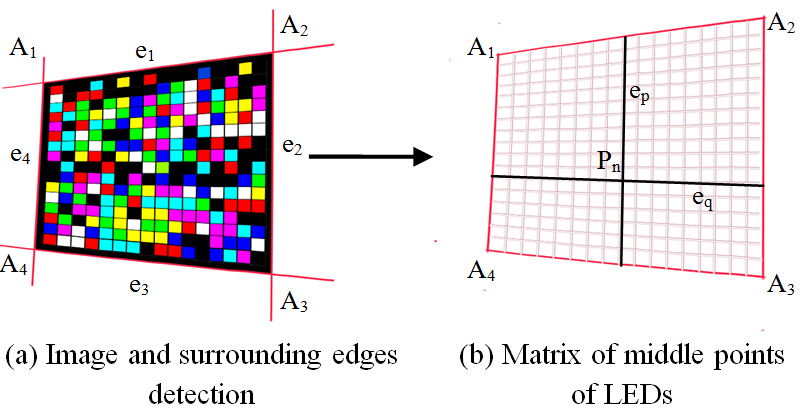 LEDs extraction matrix using line detection under perspective distortion
Step 1: 4-Edges detection
Edges are detected by using Hough transform
The position of 4 corners and matrix positions of LEDs
Step 2: 16x16 LED-positions Matrix forming
Input: 4-corner positions Ai(w, h)
Output: 16x16 matrix of LED-positions
Slide 12
Kookmin University
Submission
doc.: IEEE 802.15-16- 0012 -01-007a
January 2016
Rolling effect Detection and Cancellation
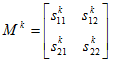 A state-Matrix of 4 reference LEDs at the sample #k:
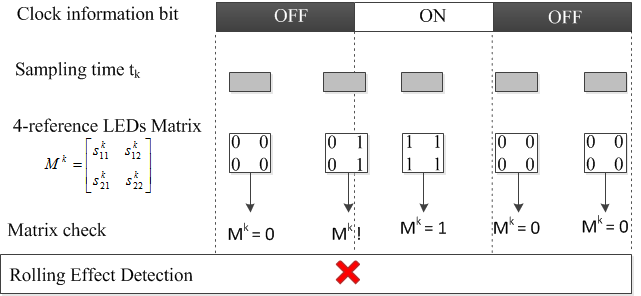 Notice: The detection is still true under rotation!
Detect the rolling effect in an image:
- If (Mk != 0 && Mk != 1)        then (the image has rolling effect)
Slide 13
Kookmin University
Submission
doc.: IEEE 802.15-16- 0012 -01-007a
January 2016
Frame rate variation Cancellation (Asynchronous Decoding)
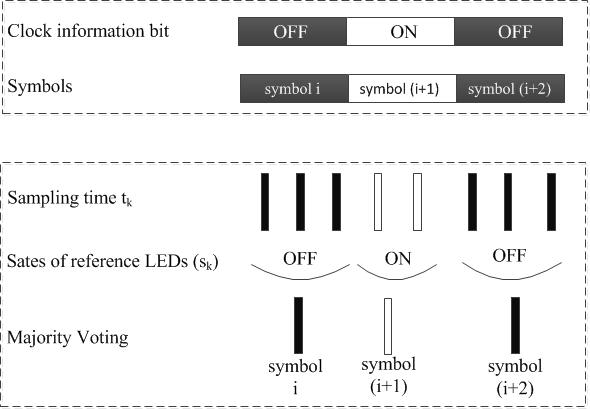 When at least one sample is captured on an interval of a symbol, a majority voting is applied
Clock information bit is helpful to identify the group of samples for a symbol voting.
Slide 14
Kookmin University
Submission
doc.: IEEE 802.15-16- 0012 -01-007a
January 2016
PHY frame format
Slide 15
Kookmin University
Submission
doc.: IEEE 802.15-16- 0012 -01-007a
January 2016
PHY frame format
Slide 16
Kookmin University
Submission
MCS ID
PSDU length
Reserved
PSDU
symbol 1
symbol 2
HCS
doc.: IEEE 802.15-16- 0012 -01-007a
January 2016
spatial-MIMO 
(resolution mode 2)
Spatial-MIMO 
(resolution mode 1)
s
PHR
SHR
SHR and PHR design:
On a low resolution to ensure compatibility to different resolutions versus distance.
Slide 17
Kookmin University
Submission
doc.: IEEE 802.15-16- 0012 -01-007a
January 2016
symbol s
MCS ID
PSDU length
Reserved
HCS
PSDU
Preamble
resolution mode 2
resolution mode 1
constant symbol rate
Slide 18
Kookmin University
Submission
doc.: IEEE 802.15-16- 0012 -01-007a
January 2016
PHY modes
Notice				
Data rate is counted at 10 symbol/sec
Preamble symbols are at low spatial-resolution among spatial-MIMO PHY modes.
Slide 19
Kookmin University
Submission
doc.: IEEE 802.15-16- 0012 -01-007a
January 2016
PHY Error Corrections
Error due to frame rate drops unexpectedly
A transmitted symbol is missed on sampling when the camera frame rate drops to lower than the symbol rate unexpectedly. Line coding can be used to correct this type of error
If this type of error happens frequently, a reduction of image resolution can achieved a higher frame rate.



Error due to interference/noise
A electronics noise/ or noise comes from environment/ or noise comes from an incorrect threshold 
If this type of error can be mitigated by using spatial coding as following slide.
Slide 20
Kookmin University
Submission
doc.: IEEE 802.15-16- 0012 -01-007a
January 2016
Spatial Error Correction Coding to reduce BER
(TBD)
Example: 15x15 LEDs transmitter 
A fixed threshold 
=> 15x15 = 225 bits per frame

Use 3x3 spatial blocks to define 2x2 bits
10x10 = 100 bits per frame



 Advantages:   
A reference point (a middle point) provides a reliable intensity threshold for the whole block to reduce error
A spatial code additionally reduces error 2nd time
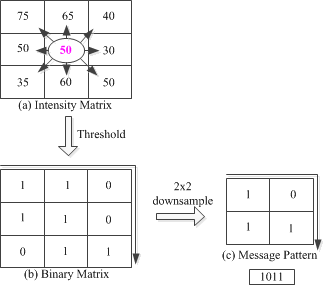 Reference point
3x3 LEDs block with error correction
For a high-MIMO transmitter, what kind of error correction is needed?
Slide 21
Kookmin University
Submission
doc.: IEEE 802.15-16- 0012 -01-007a
January 2016
PHY Summary
The system design supports those functionalities:
Frame rate variation
Compatible to both shutter types
Perspective distortion and Rotation mitigation
Color-channels interference

The PHY design modes 
PHY modes for color transmission C-CSK (2.5kbps - 80kbps)
Compatibility support in SHR and PHR design is highly considered. The lowest data mode among available PHY modes is used for both SHR and PHR.
Low-resolution is used for SHR and PHR frames in spatial scheme.
The DPSU can use the same PHY mode or upgrade to higher PHY mode among available PHY modes. The notice of DPSU PHY mode is MCS ID frame.

Two types of error correction: 
Line coding
Spatial coding
Slide 22
Kookmin University
Submission
doc.: IEEE 802.15-16- 0012 -01-007a
January 2016
Appendix: QR-ISC Code
(Integrating dynamic data into color-QR code)
Slide 23
Kookmin University
Submission
doc.: IEEE 802.15-16- 0012 -01-007a
January 2016
Integration of ISC into QR code
QR-ISC Tag is color modulation in Image Sensor Communications (ISC) integrated into QR code. The ISC uses three channels of Red, Green and Blue to transmit data, along with that is the asynchronous symbols to support varying-frame-rate camera receivers.
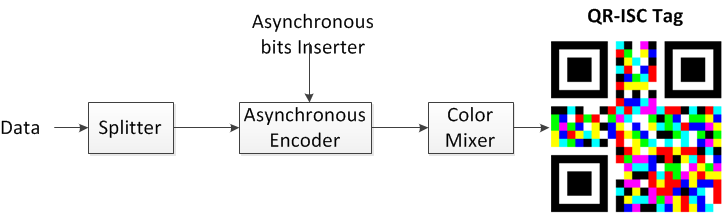 Block Diagram of QR-ISC Tag in Transmitter side
We borrow the format and error correction from QR code standard.
How data is transmitted was already presented in our PHY above.
Slide 24
Kookmin University
Submission
doc.: IEEE 802.15-16- 0012 -01-007a
January 2016
Considerations
There are some consideration in integrating dynamic data into color QR code:
The size of QR code 
The symbol rate of transmission
The decoding does not require to be real-time; however the processing of an image should finish before a new image comes to sequence.
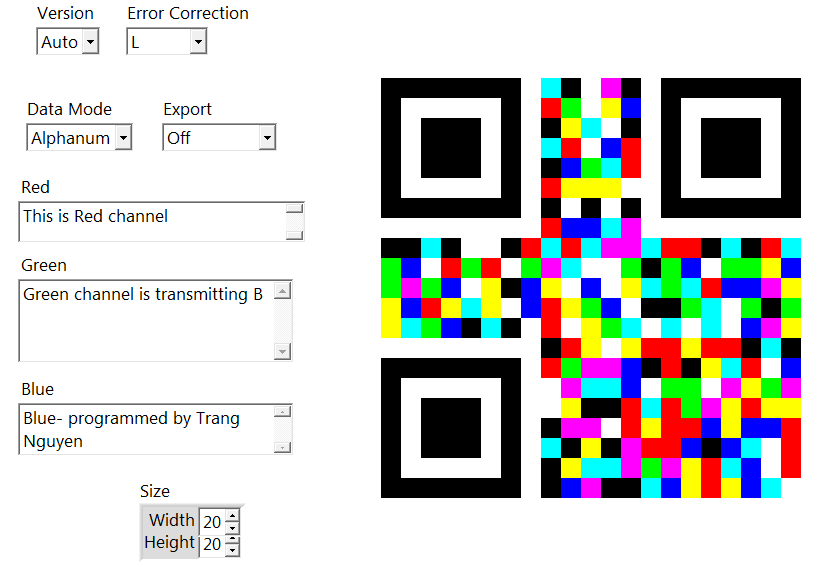 Block Diagram of QR-ISC Tag in Transmitter side
Slide 25
Kookmin University
Submission